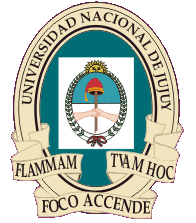 Universidad Nacional de JujuyFacultad de Ingeniería
Cátedra: Prospección y Exploración Minera.

Parte II Prospección de Depósitos Minerales.

Tema  4 : Métodos de Investigación
Introducción
Propiedades de los minerales
Índices geológicos de prospección
Métodos de investigación
Delimitar el área de interés
Muestreo
Estimar ley y tonelaje
Clasificación de los métodos de investigación minera

Trabajos de superficie geólogo - mineralógicos.
Métodos geoquímicos.
Métodos aéreos.

	La investigación minera de cierto yacimiento mineral utiliza combinaciones de estos métodos, además de un mapa geológico de la región.

Trabajos de superficie geólogo - mineralógicos.
Método detrito - fluvial.
Es uno de los métodos mas antiguos
Consiste básicamente en descubrir y en detectar la extensión de:
 residuos metalíferos (cuarzo aurífero)
derrubios de rocas encajantes.
El grado de redondez de los acarreos permite estimar la distancia de donde vienen.
Método de los guijarros del glaciar.
  
Solo se aplica con éxito en regiones donde las rocas bases están cubiertas por un manto de depósitos glaciales.
Consiste esencialmente en detectar los primeros guijarros indicadores de mineral  y posteriormente encontrar la fuente de diseminación  de los acarreos de mineral y la de las rocas satélites.
Cuando se desplazan los glaciares, las rocas de base se trituran, se liman, se pulen y todo el material, comprendido el de la mena, se desplaza y dispersa  con frecuencia a grandes distancias.
Método de lavado.

Consiste fundamentalmente en descubrir y en detectar la extensión de un mineral útil contenido en los concentrados.
Los concentrados se obtienen mediante el lavado, en bateas, de las arenas y gravas de aluvión o bien de las rocas madres trituradas, tomadas en un intervalo determinado a lo largo de los valles de los ríos. Esta operación se efectúa hasta que se encuentra el lugar de donde proviene el mineral útil (yacimiento base).
Este método puede aplicarse en la investigación de minerales útiles de densidad elevada y de gran resistencia. Ej: Au, Pt, diamante, casiterita, wolframita, columbita, tantalita. Estos minerales son susceptible de formar yacimientos tipo placeres.
Se emplea desde la prospección general a escala 1/100 000 hasta la investigación minera detallada a escala 1 / 1 000.
Es fundamental estudiar la red hidrográfica, hay que prestar atención a la estación del año y  a las características de las precipitaciones atmosféricas.
Con los resultados obtenidos se construyen mapas:
Bajo la forma de isolíneas.
Bajo la forma de líneas de espesor variable.
Métodos geoquímicos
	Definición: 
	Es un método indirecto, se ocupa de la determinación de la distribución y de la abundancia de los elementos indicadores y los elementos exploradores relacionados con un depósito mineral. 
	Los métodos geoquímicos se basan en la medición sistemática de una o varias propiedades químicas de material naturalmente formado. El contenido de trazas de un elemento o de un grupo de elementos es la propiedad común, que se mide.

	Objetivo: 
La exploración geoquímica está enfocada en el descubrimiento de distribuciones anómalas de elementos. 
	
	No todas las anomalías están relacionas con aureolas de dispersión que forman yacimientos de minerales útiles.
Elementos indicadores
	Elemento indicador o elemento blanco es uno de los elementos principales del depósito mineral, que se espera encontrar.
Elementos exploradores 
	Elemento explorador o elemento pionero es el elemento asociado con el depósito mineral, pero que puede ser detectado más fácilmente en comparación al elemento blanco.
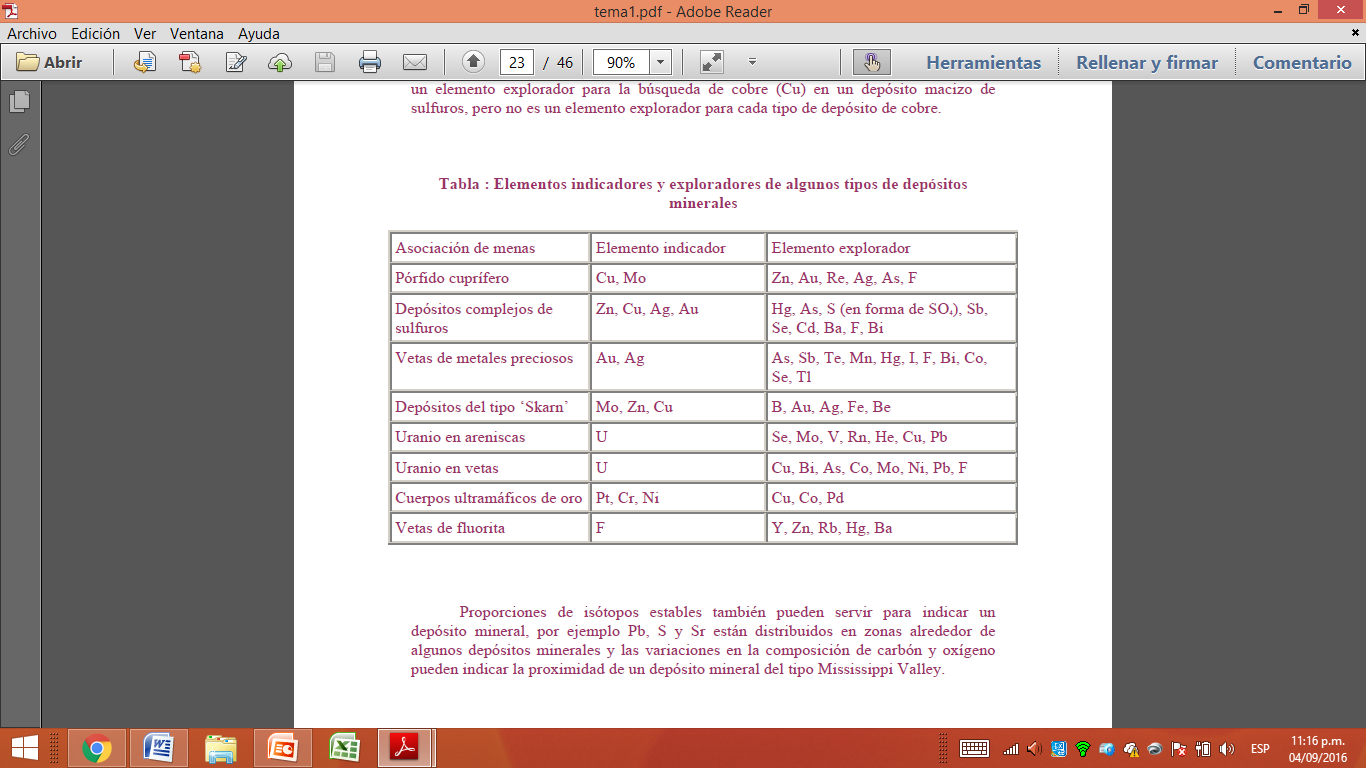 El muestreo geoquímico se realiza a:
Escala regional > a 1.000 Km2  - estudios  prospección de reconocimiento general.
Escala local > 500 Km2
Escala de mina = pocas hectáreas  - estudios exploración detallados .

Clasificación de los métodos geoquímicos
Los métodos geoquímicos se clasifican según el material analizado.

El muestreo sistemático de suelos residuales se utiliza para buscar anomalías situadas directamente encima del cuerpo mineralizado debido a su sencillez y a la ventaja, que la composición del suelo residual depende altamente del cuerpo mineralizado subyacente. 
	Método metalométrico.
El muestreo de plantas (una sola especie de planta) puede ser recomendable bajo circunstancias, que impiden la aplicación del muestreo de suelos como por ejemplo en áreas cubiertas con nieve o en áreas, donde las raíces de las plantas penetran profundamente una capa del suelo. Método biogeoquímico.
	
	Desventaja:  la variabilidad del contenido metálico, que depende de la edad de la planta y de la estación del año.

El muestreo de rocas está enfocado en la detección de anomalías de corrosión o difusión. Las anomalías de corrosión se pueden encontrar en las rocas de caja y en el suelo residual, que cubren el cuerpo mineralizado. 
El muestreo de gases de suelo está fundado en la capacidad de ciertas asociaciones minerales (minerales radioactivos y los de Hg) de dispersarse de una manera independiente , desprendiendo al aire cercano al suelo productos gaseoso específicos. Método de emanación de gas.
Muestro de aguas o Método  de investigaciones hidrogeoquímicos

Una distribución anómala de elementos en aguas subterráneas y meteóricas se denomina anomalía hidrogeoquímica. Como generalmente los elementos son transportados en forma disuelta en las aguas naturales, los elementos más aptos para la investigación geoquímica de aguas son los elementos relativamente móviles. 
La características de las aguas subterráneas pueden servir de indicio directo o indirecto, que indiquen la presencia de yacimientos metalíferos en un a región dada. El indicio directo es un contenido elevado en el elemento útil  y el indicio indirecto un contenido elevado en elementos indicadores.
La muestras se extraen  en los cursos de agua, en estanques naturales y en perforaciones que suministren agua.
Los puntos de agua estudiados se llevan al mapa geológico, inscribiendo sobre él las zonas de levado contenido y dispersión de los elementos estudiados.
La tabla siguiente compila los métodos analíticos principales  de la investigación geoquímica
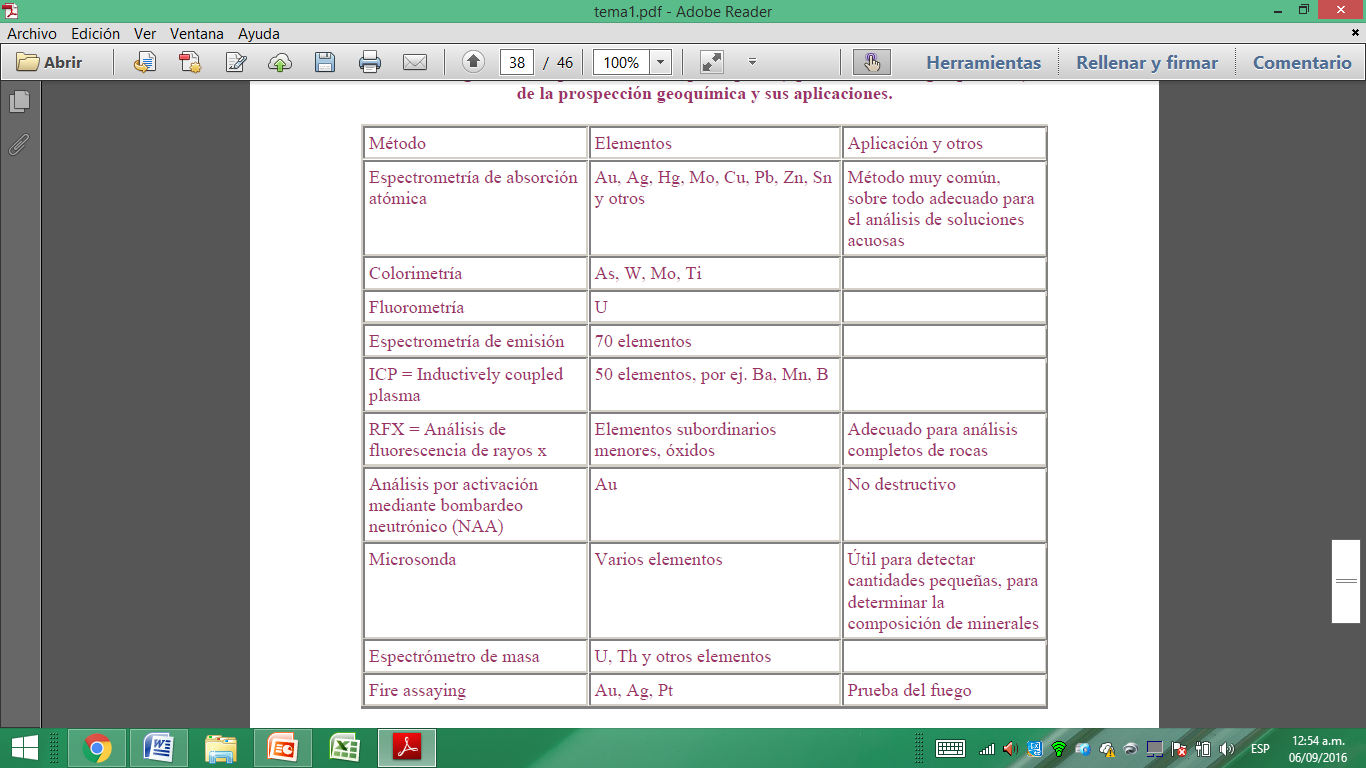 Condiciones para la aplicación racional de los métodos de investigación

	La correcta elección de los métodos y eficaz combinación solo es posible si se conocen los métodos propiamente dichos y las condiciones de su aplicación.
	Además las selecciones se toma con base en los costos, los conocimientos geológicos disponibles, una investigación preliminar y los conocimientos por analogia con áreas parecidas.

El método del lavado puede utilizarse para efectuar la investigación de los yacimientos de todos los minerales metalíferos que forman aureolas secundaria mecánicas, es eficaz sobre todo en regiones con afloramientos y de relieve moderadamente accidentado.
El trazado metalométrico es aplicable a condición de que el espesor de los aluviones no sobrepase los tres metros.  Si fuese mayor es indispensable extraer las muestras metalométricas de calicatas. En el caso de superficies enmascaradas por los productos de la erosión de las rocas base, si la corteza alterada es gruesa, no es aplicable el método.
El método hidrogeoquímico presenta los mejores resultados en la investigación de sales minerales, pero se presta igualmente  a la investigación de los elementos metálicos solubles de los yacimientos endógenos.